Fashion Marketing
Fashion and the Marketing Mix
Terms
Fashion Merchandising
Marketing
Fashion Merchandise
Marketing Mix
Marketing plan
Sales Promotion
Public Relations
Publicity
Advertising
Fashion Product Mix
Marketing strategies
Increase the number of  customers
Increase the average transaction
Increase the frequency of repurchase
Fashion Merchandising
Planning
 Buying
 Selling
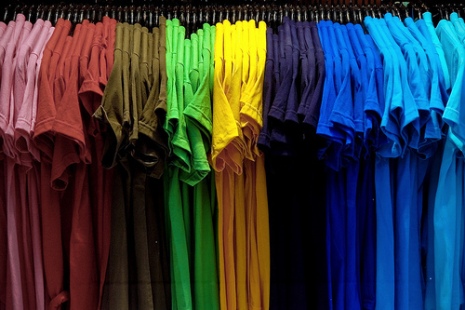 What is The Marketing Mix ?
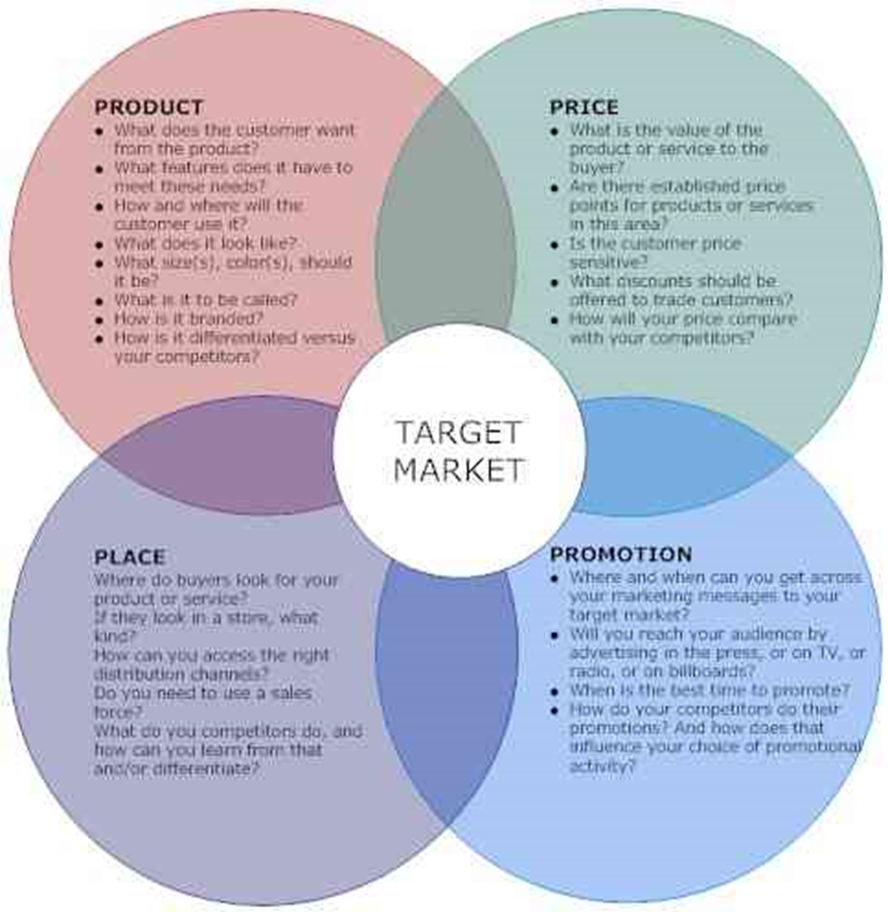 Sales Promotion
Sales Promotion
 Merchandised window displays
 Coupons
 Contests
 Public Relations
 Publicity
 Advertising
 Personal Selling